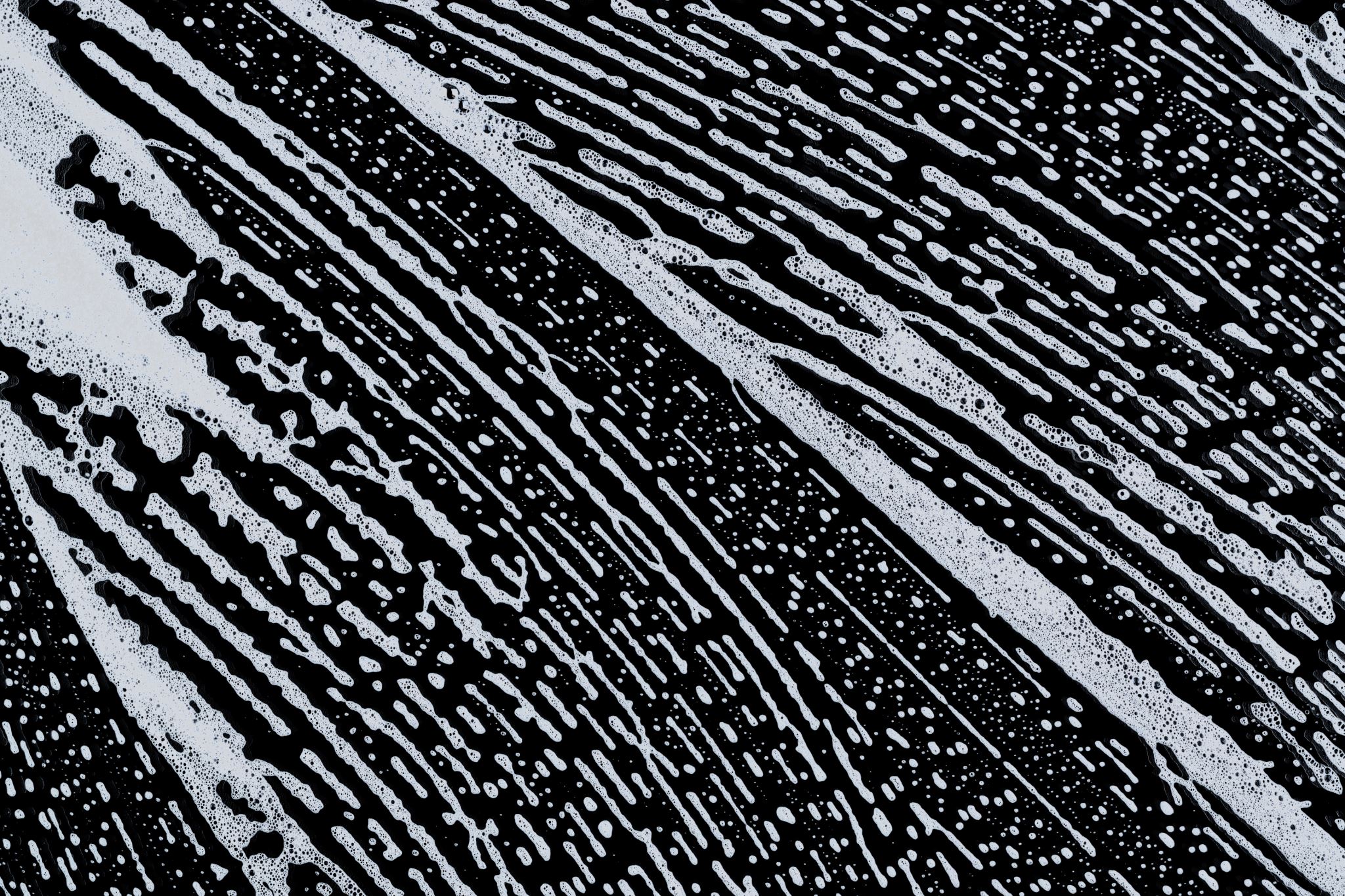 Successful Workers In The Lord’s Kingdom
Matthew Chapter 10
[Speaker Notes: Micky preached about the need to return to God’s patterns and foundations for His houses. 
Psalms 127:1

We must build according to God’s patterns and teach others about the hope found through Christ.

Do we pray for a lost and dying world? What does that mean? 

Jesus came to save us from our sins but He needs others to help Him in His work. 

Matthew 10 deals with Jesus preparing His disciples/apostles to engage in the work.]
Context of Matthew Chapter 10
Jesus was teaching and “proclaiming the gospel of the kingdom” and “healing every kind of disease… sickness” (Matthew 9:35; cf., Luke 16:16; Mark 1:38)
Lost sheep who Jesus saw as a “plentiful… harvest” as Jesus called for more workers. (Matthew 9:36-38) 
Is there still a “plentiful harvest” and a need for more (“fellow”) workers! (Philippians 2:20-21; 2 Timothy 2:15; 1 Corinthians 3:9)
[Speaker Notes: Lost - includes the both ideas of misguided and perishing or given over to eternal misery - Thayer.

Laborer - a “toiler”

Fellow workers - stressing that we work together.]
Attributes of Successful Workers In The Lord’s Kingdom
[Speaker Notes: Beware of Satan’s suggestion: What is the least amount of work we can do and go to heaven?]
Keys To Being Successful WorkersMatthew Chapter 9-10
#1 - Have Compassion (Mercy) For the Lost (9:36)
#2 - Belief that there is yet a harvest.  (9:37)
#3 - Answer The Call! (9:38; 10:5)
#4 - Be willing to sacrifice. (10:2-4)
#5 - Study/Learn/Be Taught (10:5)
#6 - Preach The Kingdom (10:7)
[Speaker Notes: Called through the gospel. (2 Thess. 2:14)
We are what we repeatedly do, excellence is not an act but a habit.
Faithfulness is not an act but our way of life. 

So many examples:
Abraham - willing to forsake everything by faith. 
Moses - learned not to make excuses. 
Joseph - resisting temptation. 
David - trusting that God would fight with him.
Daniel - consistent conviction to please God.
Esther - courage to say what needs to be said.
Paul - willing to crucify self.
Jesus - always pleased His Father to the point of death.

Beware of Satan’s suggestion: What is the least amount of work we can do and go to heaven?]
Keys To Being Successful WorkersMatthew Chapter 9-10
#7 - Bless as you’ve been blessed (10:8)
#8 - Don’t’ worry/Be distracted (10:9-10)
#9 - Don’t cast pearls before swine.  (10:11-15)
#10 - Use spiritual discernment (10:16-18)
#11 - Trust in God’s revealed will. (10:19-20)
[Speaker Notes: Called through the gospel. (2 Thess. 2:14)
We are what we repeatedly do, excellence is not an act but a habit.
Faithfulness is not an act but our way of life. 

So many examples:
Abraham - willing to forsake everything by faith. 
Moses - learned not to make excuses. 
Joseph - resisting temptation. 
David - trusting that God would fight with him.
Daniel - consistent conviction to please God.
Esther - courage to say what needs to be said.
Paul - willing to crucify self.
Jesus - always pleased His Father to the point of death.

Beware of Satan’s suggestion: What is the least amount of work we can do and go to heaven?]
#12 - Love God More Than All (10:21)
The warning: “Brother will betray brother to death, and a father his child… children will rise up against parents… .”
(10:34-38) - The attitude “…I did not come to bring peace, but a sword.  35 For I came to set a man against his father… 36 and a man’s enemies will be the members of his household. 37 He who loves father or mother more than Me is not worthy of Me; and he who loves (family) more than Me is not worthy of Me. (Micah 7:6; Luke 9:61-62; 14:26)
[Speaker Notes: It is God’s will that our families be a source of blessing, edification and encouragement… but if we must choose between devotion to family and devotion to the Lord… we must choose the Lord. 

Those who seek “peace with God” which only comes in Christ, will find themselves at odds with a sinful world in a state of spiritual warfare with him

Hard to imagine betraying family members to the point of death but for the cause of the lusts of the flesh, eyes and pride of life; man will do almost anything.]
#12 - Love God More Than All
As hard as it is, we must remember God’s promises to us:
Matthew 19:29, we will be blessed even more than what sacrifices we make. 
Matthew 12:50, Jesus has promised His familial love to those who “do the will of the Father”. 
We must then strengthen the familial bonds between our brethren. (John 19:26-27; 1 Peter 1:22; 2:17; Romans 12:10-12) “Blessed be the ties that bind…”
[Speaker Notes: It is God’s will that our families be a source of blessing, edification and encouragement… but if we must choose between devotion to family and devotion to the Lord… we must choose the Lord.]
#13 - Endure To The End (10:22)
“You will be hated by all because of My name, but it is the one who has endured to the end who will be saved.”
What end? (Revelation 2:10; Hebrews 3:6, 14; 6:11;1 Corinthians 15:24)
It will get difficult! Don’t quit! Don’t grow weary Keep trusting! (1 Peter 4:18-19; Galatians 6:6-10)
Stay focused (Hebrews 10:32-39) & keep making the comparison! (Romans 8:18; Hebrews 11:25-26; 12:1-2)
#14 - Time Is Of The Essence (10:23)
“But whenever they persecute you in one city, flee to the next; for truly I say to you, you will not finish going through the cities of Israel until the Son of Man comes.”
Similar point to that made in vs. 14, there is so much work to do in preaching/teaching (9:37) that we must seek those who are “worthy” (Acts 13:46). “You will not finish…”
Though not to deny the faith to avoid persecution, no need to sacrifice open doors for the sake of closed doors. (Colossians 4:3-6) Paul fled so he could keep preaching. (Acts 9:22-25, 29-30; 13:50-51; 14:5-7, 19-22; 17:10, 14-15; 20:1)
[Speaker Notes: Need to address “time” - Ephesians 5:15-17.]
#15 - As A Disciple, Emulate Our Teacher & Master (10:24-25)
“A disciple is not above his teacher, nor a slave above his master.  25 It is enough for the disciple that he become like his teacher…”
True disciples remain faithful to the word. (John 8:31-32)
Focus on accomplishing our Father’s work. (John 17:4-5)
We will be called upon to suffer! (2 Timothy 3:12; Acts 5:40-42; 14:22; 1 Peter 1:6-9; 4:14-16)
Follow in His steps! (John 13:14-15; 1 Peter 2:21)
#16 Be bold & confident (10:26-28)
Do not have a “spirit of timidity” but rather a spirit of “power and love and discipline”. (2 Timothy 1:7)
Who is “adequate/sufficient” for this? (2 Corinthians 3:4-6, 12)
All need to pray! (Ephesians 6:18-20; Colossians 4:3-6)
Understand what boldness is/isn’t!
Not rude, brash, disrespectful.
Clearly, unreservedly, openly, not bashfully or ashamedly (John 18:20-21)
[Speaker Notes: Thayer says the word which “boldness” translates means “freedom in speaking, unreservedness in speech . . . openly, frankly, i.e. without concealment . . . without ambiguity or circumlocution . . . without the use of figures and comparisons . . . free and fearless confidence, cheerful courage . . . the deportment by which one becomes conspicuous or secures publicity” (491).
Bold preaching is not an “intellectual exercise” that leaves one wondering what the truth is, or whether we can even know the truth (remember Pilate’s “what is truth?”).
Boldness is being plain spoken in what one says. Clarity, not ambiguity, is a trait of gospel preaching. The “uncertain sound” is not characteristic of boldness (1 Cor. 14:8).Bold gospel preaching draws attention to the message we preach, not the messenger (1 Cor. 1:18-21; 2:1-5; 4:9-13; Acts 14:1-7). 
Bold teaching and preaching is the result of one’s confidence (faith) in the credibility, accuracy and truthfulness of the gospel. Rarely will one who is unsure of his message show boldness in its proclamation (cf. 2 Tim. 1:8-13).
But beware! False teachers can be bold, too (cf. 2 Pet. 2:18; Jude 16). Every message, no matter how boldly presented, must be analyzed under the microscope of inspired Scripture to verify its credibility (Acts 17:11-12; 2 Tim. 2:15; 3:16-17). Then we can boldly live truth and teach it to others. 
Bold gospel preaching has never received wide acceptance. Sin and error love darkness rather than light (John 3:19-21). Even some brethren disdain bold preaching intended to spread the truth and save souls. Some refuse to publicly debate the gospel when differences exist, insisting that it does more harm than good. (Gladly the apostles did not share their thinking! Please read Acts 6:6-8; 9:29; 15:1-2; 17:1-4, 17-19; 18:4-5.)]